Времена года
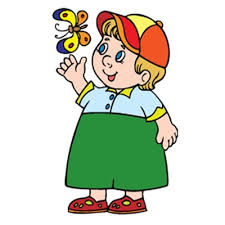 Солнце припекает,
Цветы расцветают,
Бабочки порхают,
Ягоды поспевают,
Когда это бывает?
Летом
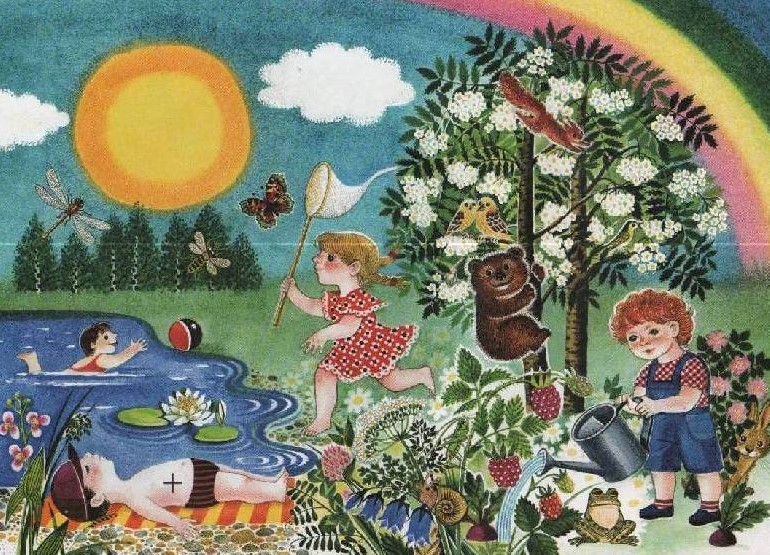 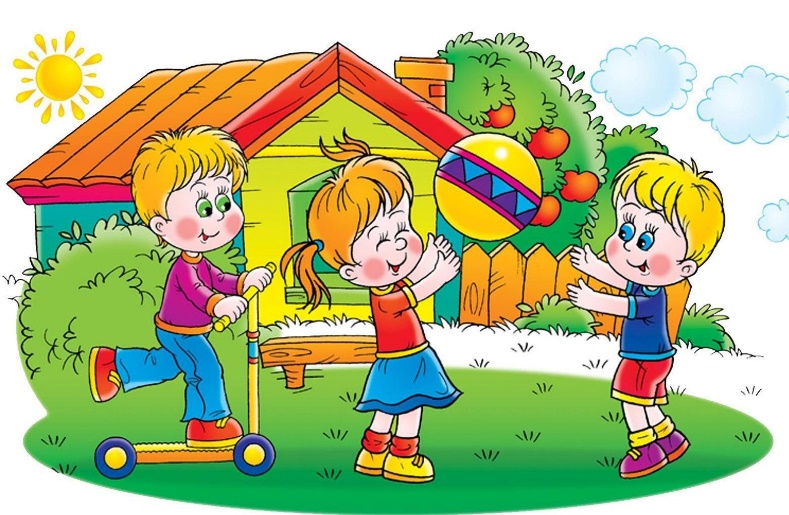 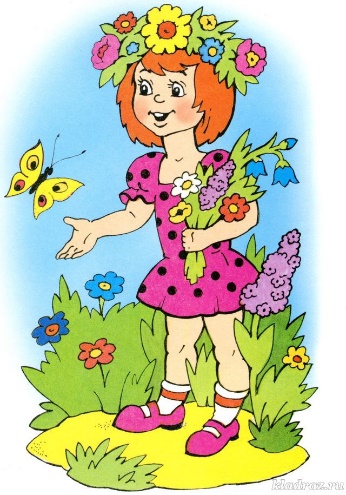 Вот и стали дни короче,
И длиннее стали ночи,
Птицы тянутся на юг,
Пожелтели лес и луг.
Осенью
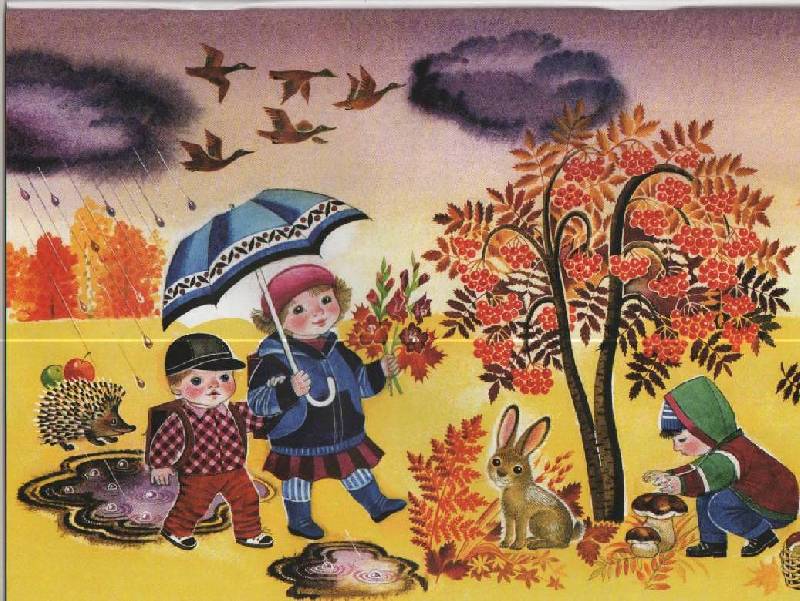 Снег на полях,
Лёд на водах,
Вьюга гуляет.
Когда это бывает?
Зимой
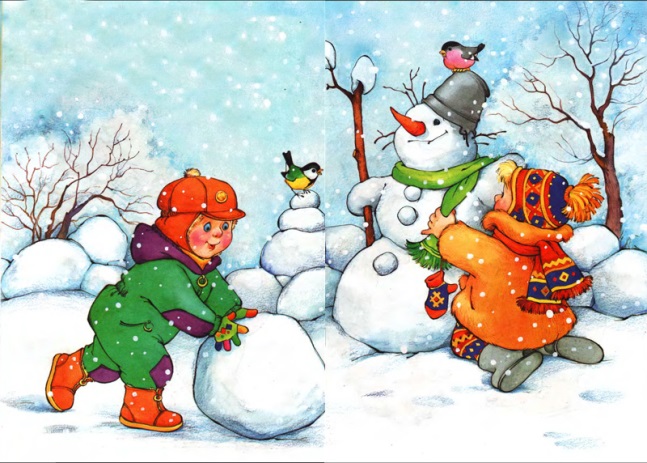 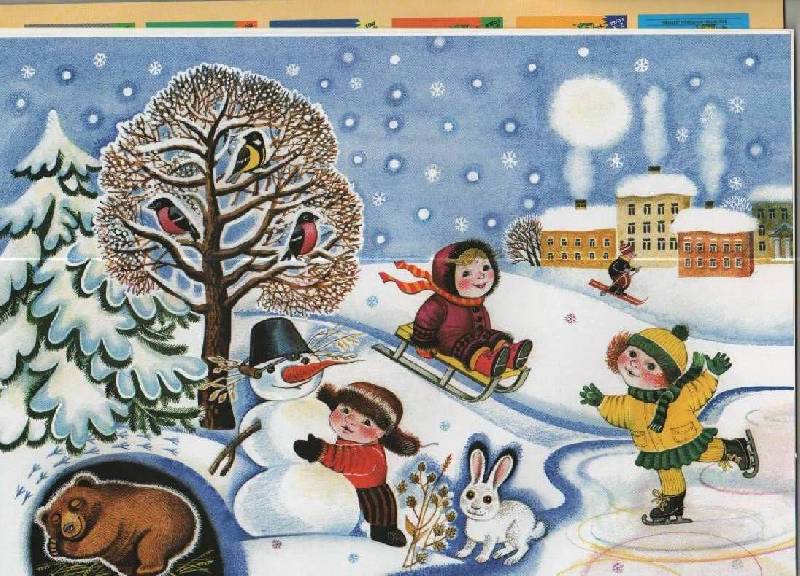 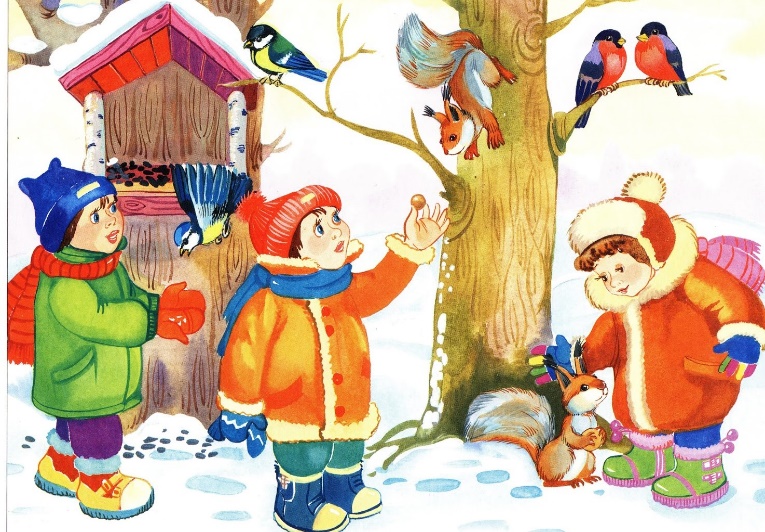 Тает снег, звенят ручьи,
Всё сильней потоки.
И летят уже грачи
К нам из стран далёких.
Весной
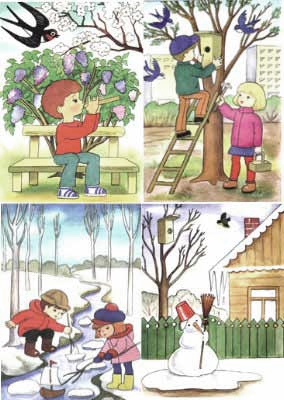 Спасибо за внимание!
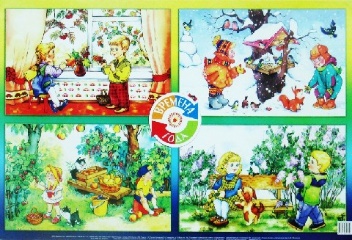